23 февраля поздравляют пап, дедушек, братьев, всех тех, кто служил или служит в рядах Российской армии. Папин праздник - главный праздник всех мальчишек и мужчин. И поздравить пап любимых мы сегодня так спешим! Эта презентация объяснит вашему ребенку, что же это за праздник День Защитников Отечества.
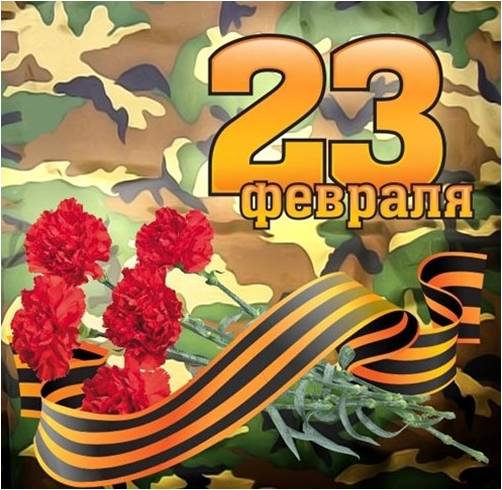 История России. В российской истории до недавних пор 23 февраля отмечался как День Советской армии и Военно-морского флота. В феврале 1918 года (заканчивалась I мировая война) Красная армия успешно отразила натиск немецких войск. Ныне этот праздник переименован в День защитника Отечества. 23 февраля – это всенародный праздник, вселяющий в нас радость, в этот день чествуются все защитники от мала до велика, ведь Вооруженные силы страны хранят наш с вами мир и покой.
Радисты
Морской флот
Летчики
Космические войска
Праздничный салют
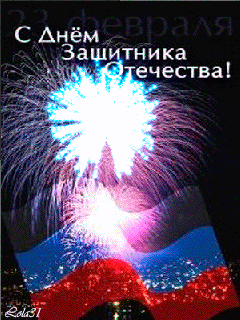 Спасибо за внимание